Financial Aid Night
October 16th, 2019

newfane High School
Katie Kocsis  - Director, Niagara University

716-286-8686

kkocsis@niagara.edu
FAFSA - Getting started
Apply for your FSA ID – fsaid.ed.gov
Will need one for the student and one for the parent.
Be sure to use separate email addresses.
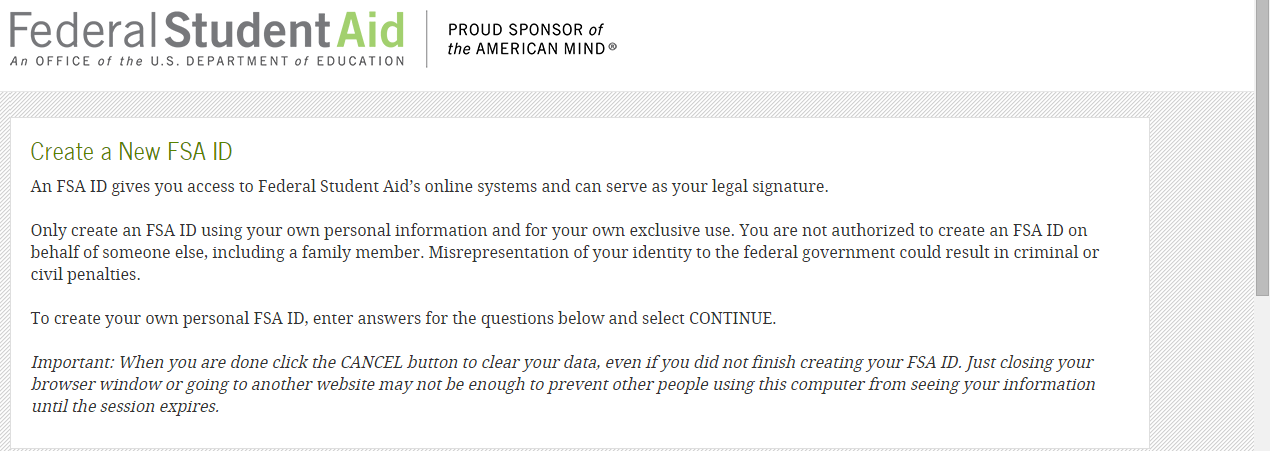 FAFSA on the Web 2020-2021
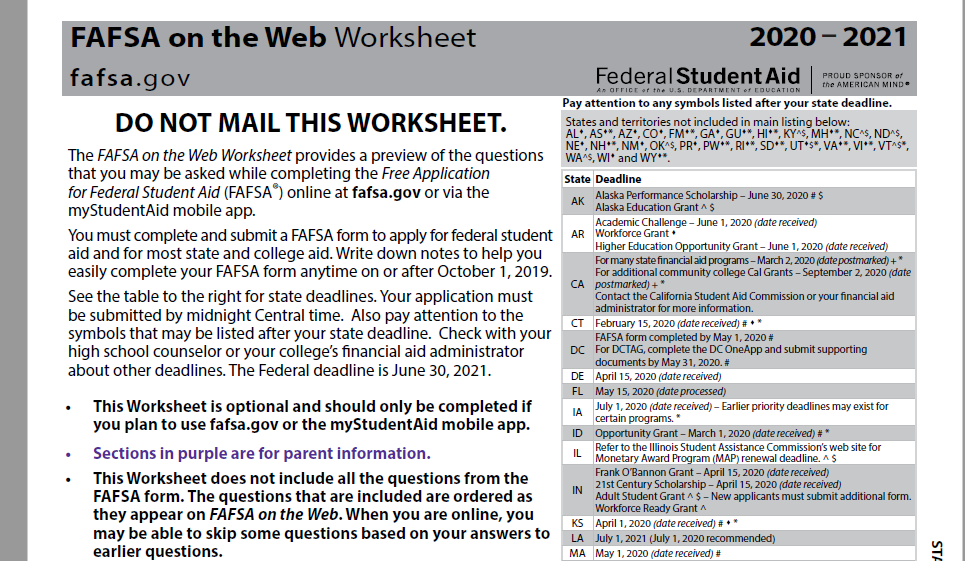 Worksheet – Student Info
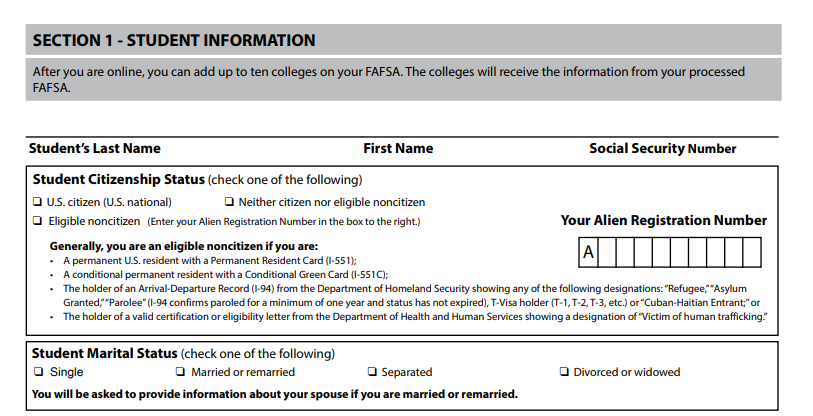 Student Info
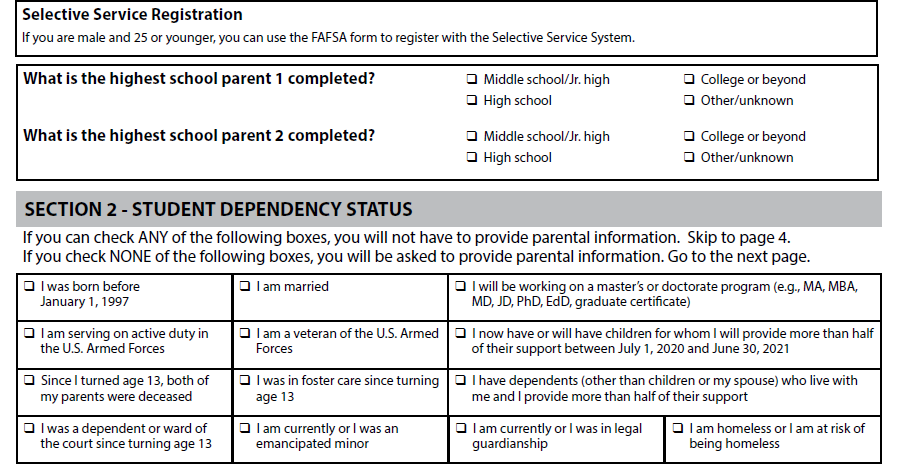 Which parent to report?
If married or unmarried but living together – report both 

If divorced – report whoever the student lives with more than 50% of the time with during the prior 12 months
Parent Info
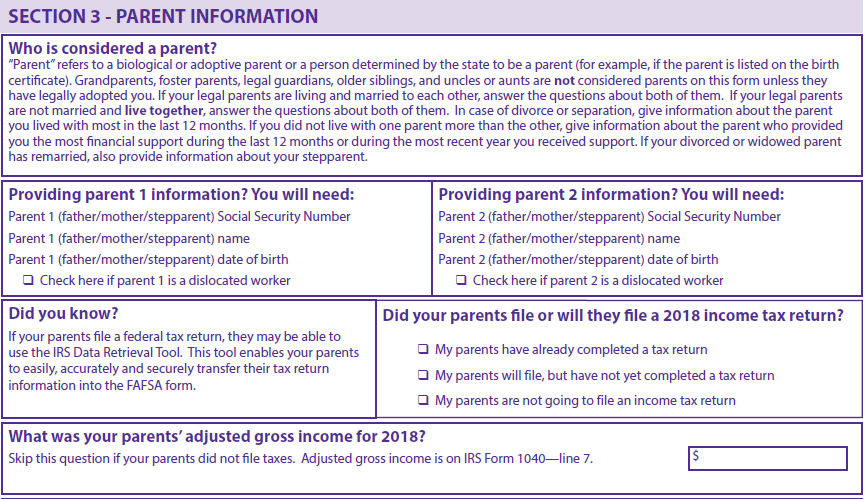 Parent Info
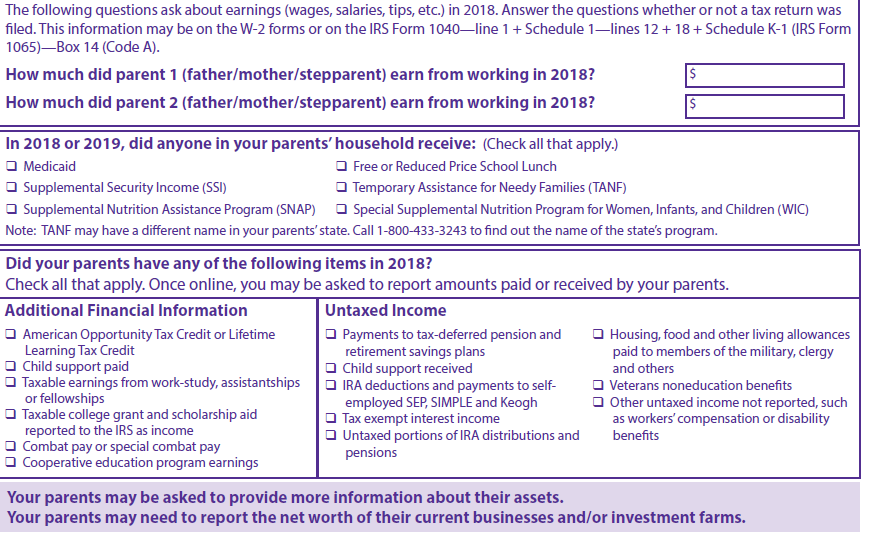 Asset Questions – all based on current year information
1) Cash, Savings & Checking Accounts

2) Net worth of other investments

3) Net worth of business/ investment farms
Student Info
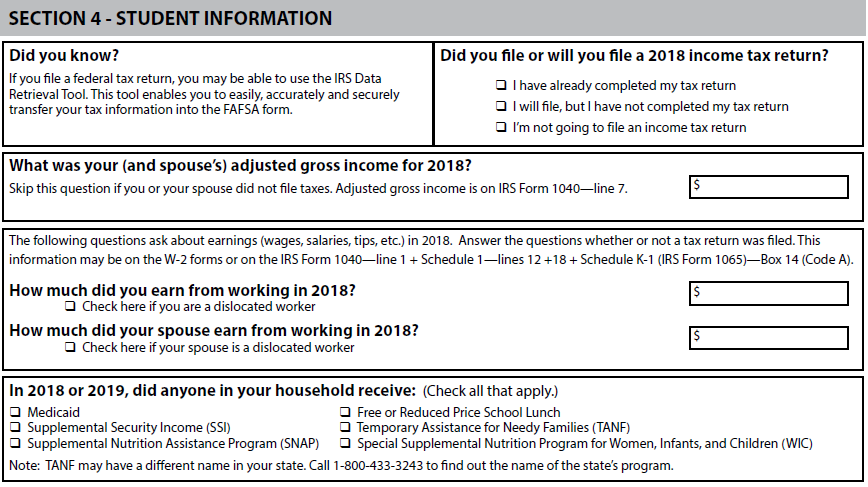 Student Info
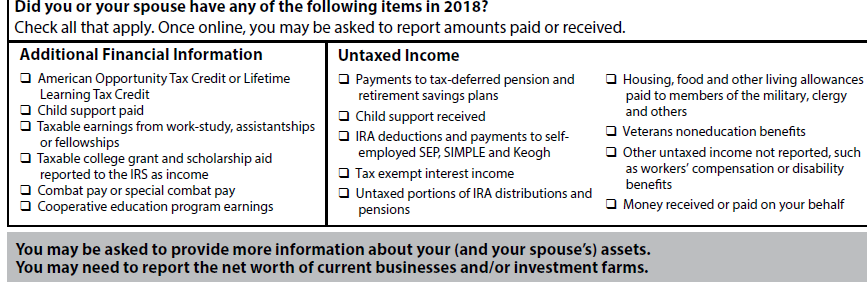 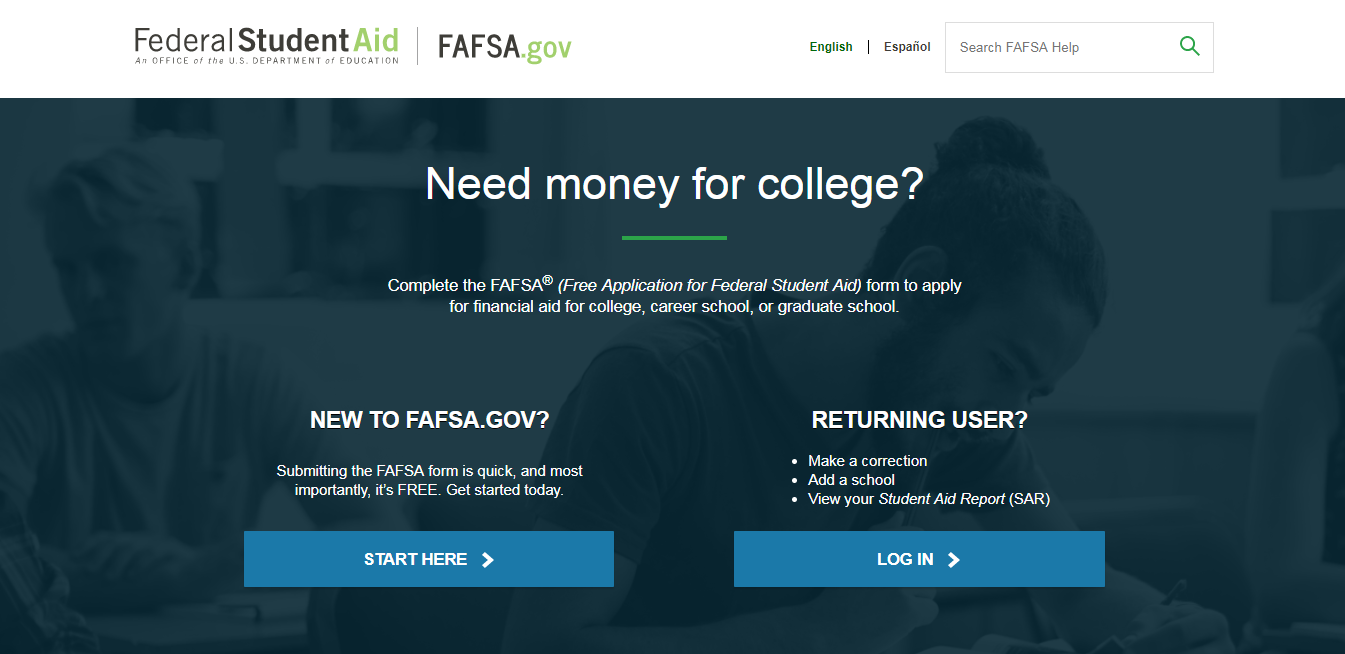 FAFSA on the Web
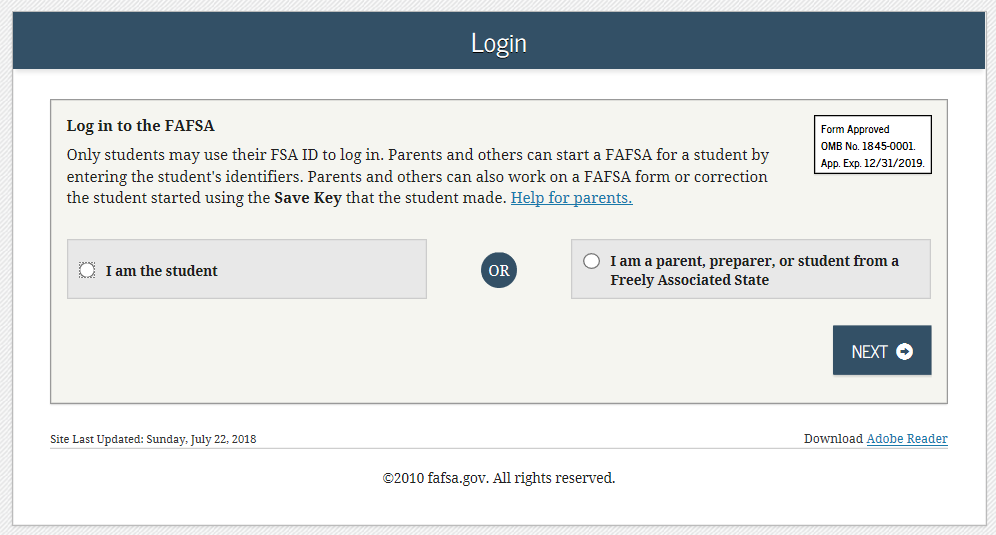 2020-21 IRS Data Retrieval
Available to use starting October 1st, 2019. 

Should use DRT when completing the FAFSA.
After the FAFSA…
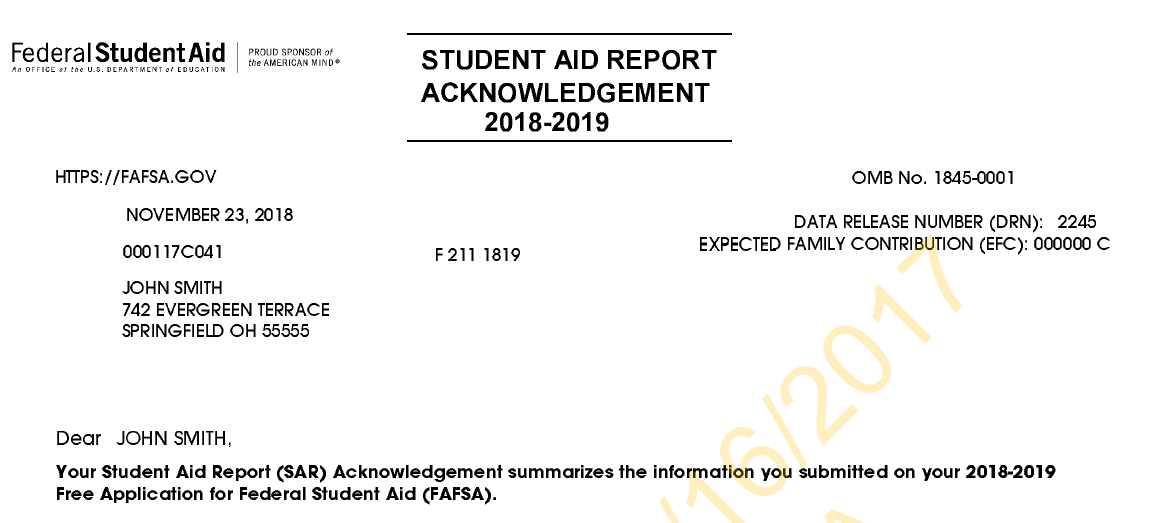 You can list up to 10 schools on the FAFSA form.

Each school will receive the FAFSA electronically within 3-5 business days.

You might see a range of when award letters are sent out. December – February.
What is Cost of Attendance (COA)
Direct costs
Indirect costs
Direct and indirect costs combined into cost of attendance
Varies widely from college to college
What is the Expected Family Contribution (EFC)
Amount family can reasonably be expected to contribute
Stays the same regardless of college
Two components
Parent contribution
Student contribution
Calculated using data from a federal application form and a federal formula
What is Financial Need
Cost of Attendance 
 – 	Expected Family Contribution
 = 	Financial Need
Types of Financial Aid
Scholarships
Grants
Loans
Employment
Sources of Financial Aid
Federal government
States
Private sources
Civic organizations and churches
Employers
Federal Government
Largest source of financial aid
Aid awarded primarily on the basis of financial need
Must apply every year using the Free Application for Federal Student Aid (FAFSA)
Common Federal Aid Programs
Federal Pell Grant
Teacher Education Assistance for College and Higher Education Grant (TEACH)
Federal Supplemental Educational Opportunity Grant
Federal Work-Study
Subsidized and Unsubsidized Loans
PLUS Loans
States
Residency requirements
Award aid on the basis of both merit and need
Use information from the FAFSA
Deadlines vary by state; check paper FAFSA or FAFSA on the Web site
Private Sources
Foundations, businesses, charitable organizations
Deadlines and application procedures vary widely
Begin researching private aid sources early
Employers
Companies may have scholarships available to the children of employees
Companies may have educational benefits for their employees
Questions???


Feel free to contact the Financial Aid Office at NU. We are here to help!